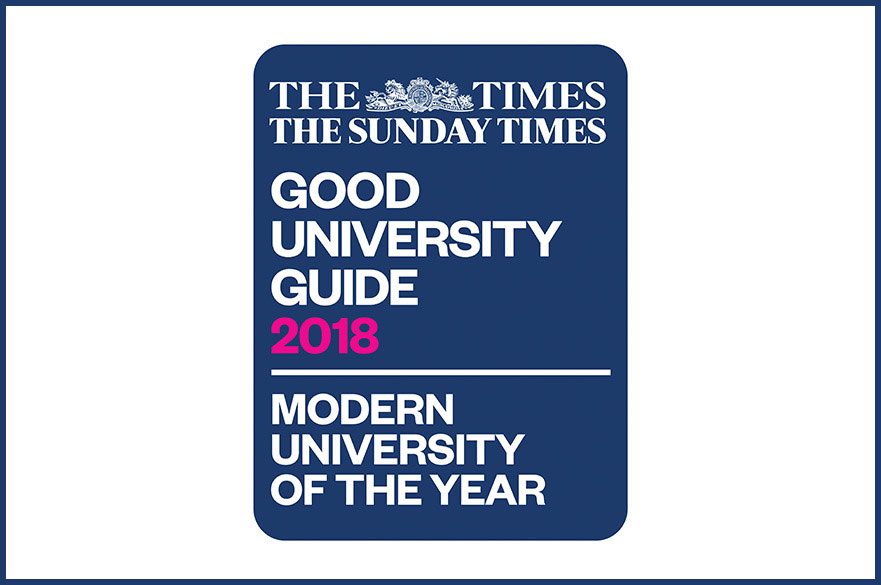 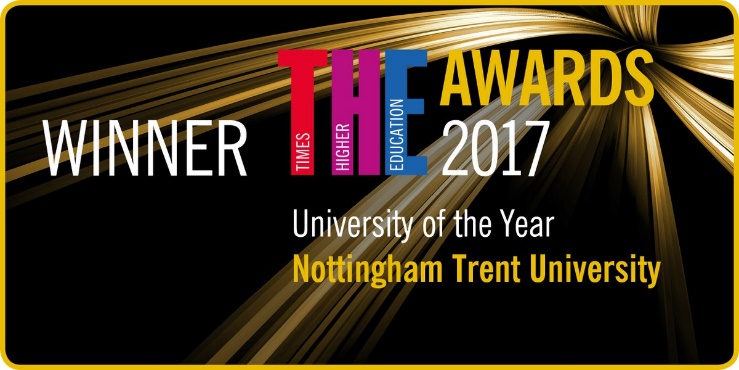 Optimum Annual Conference 19/3/19
Working with Partners for Workforce Development:Nottingham Trent University
Amy Allen 
Amy.allen02@ntu.ac.uk
01158482447
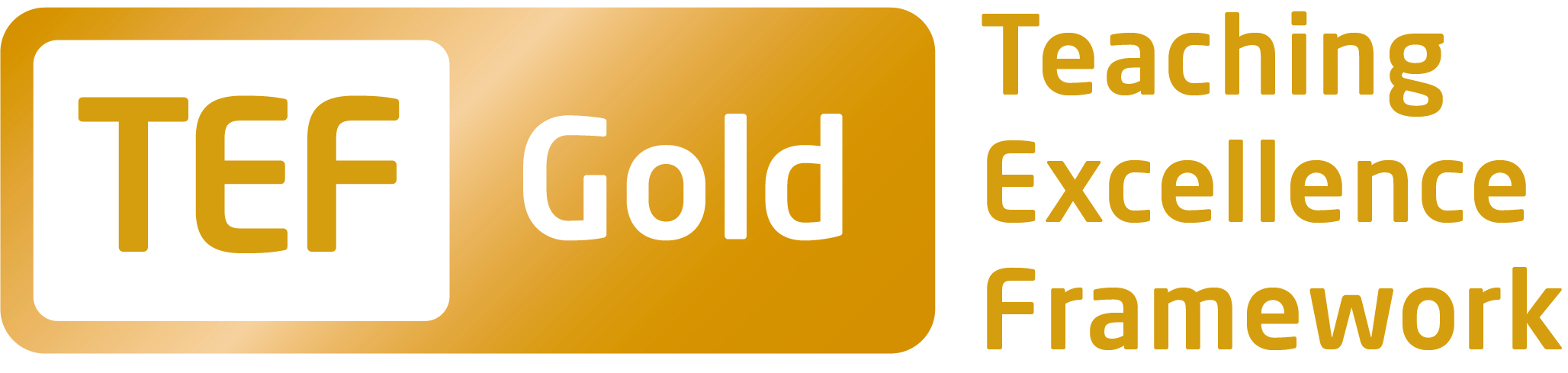 Apprenticeships at NTU
Assistant Practitioner Level 5 Apprenticeship
A truly work-based learning approach
A career pathway in social care
School of Health and Social Care Professions
Currently undergoing NMC approval for a range of newly developed courses.
£1 million investment in new clinical skills training suite
Focus on integrated working between care professions
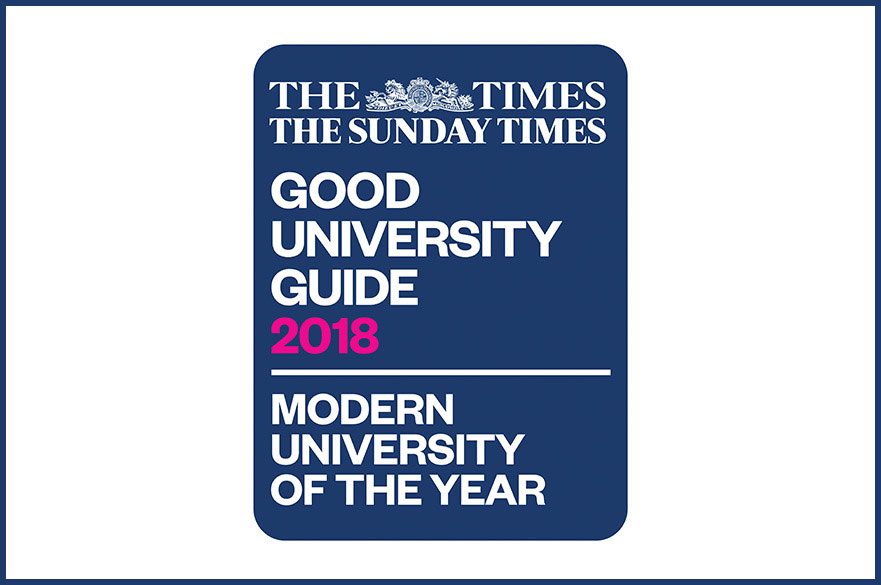 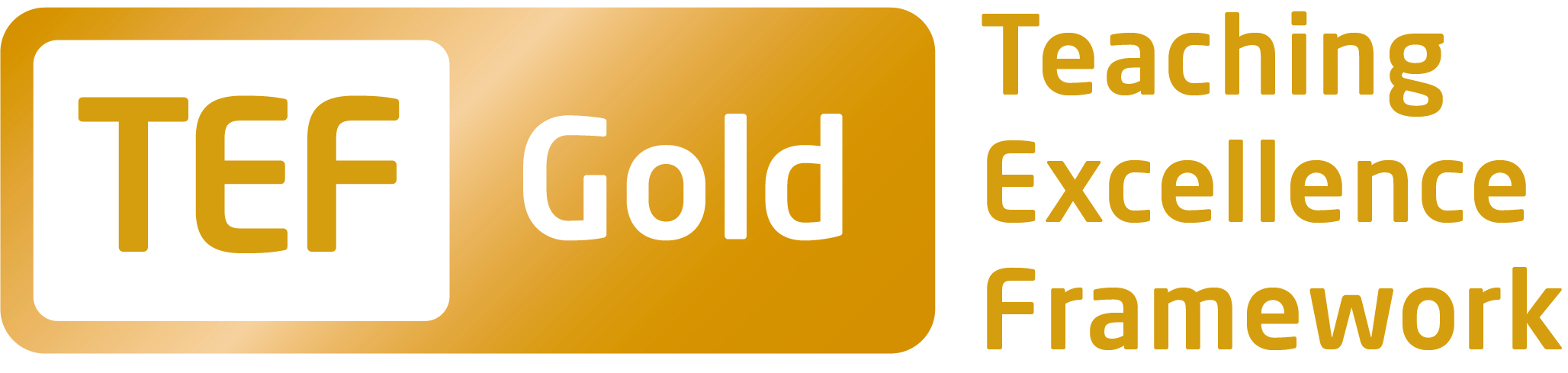 Post registration CPD courses: 
Post Graduate Certificate or Professional Certificate in:
Frailty 
Leading and Innovating practice 
Adult Critical Care
Anaesthetic practice
Working in partnership with local employers to develop the  social care workforce
BSc Courses under development 
Adult Nursing 
Paramedic Sciences
Mental Health Nursing
CPD Courses (September 2019 first intake)
Post Graduate Certificate or Professional Certificate in:
Mental Health
Dementia Care
Renal Health
Paediatric Diabetes 
Urgent and Emergency Care
Working in partnership with local employers to develop courses
Tell us what you need!

Amy.Allen02@ntu.ac.uk
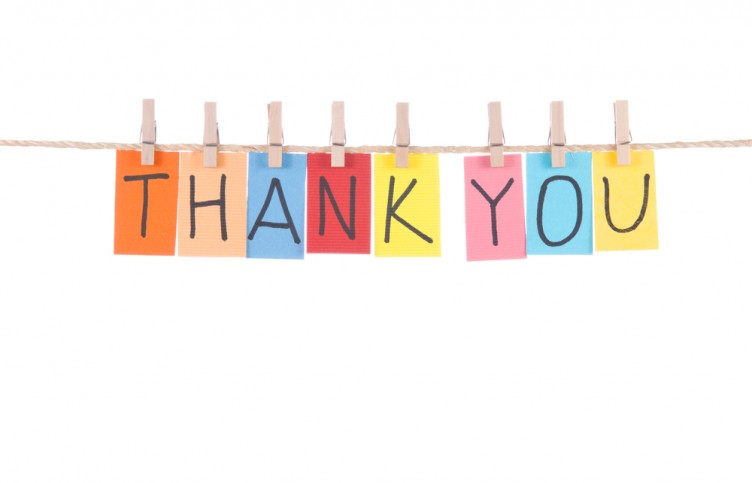